April 19, 2017
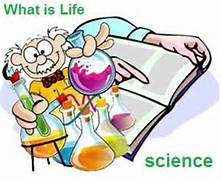 Sharpen Pencil
Collect PDN, 7th Grade Textbook
Sit in assigned Seat
Open Textbook, READ to answer PDN
7th Grade Agenda
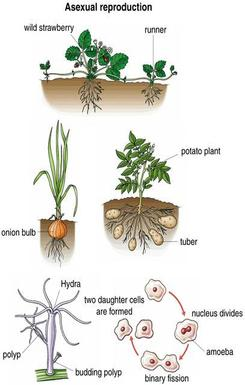 1. PDN
2. Finish Sexual / Asexual 	Reproduction Foldable
3. DOL Quiz
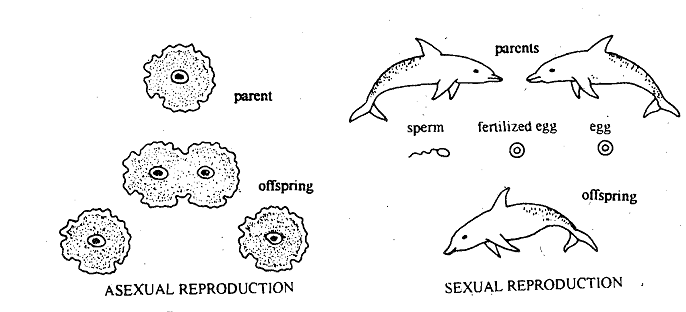 7th Grade TEKS
7.14B compare the results of uniform or diverse offspring from sexual reproduction or asexual reproduction
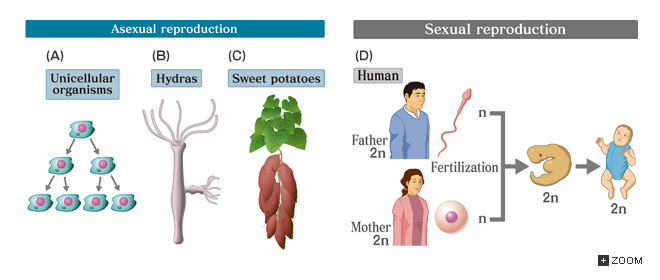 7th Grade Lo
We will compare/contrast the function of sexual and asexual reproduction through completion of an inter-active foldable.
7.14B compare the results of uniform or diverse offspring from sexual reproduction or asexual reproduction
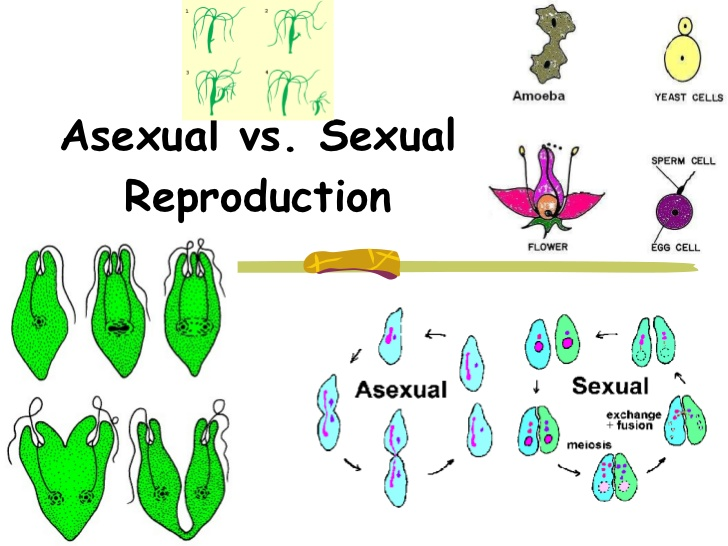 7th Grade DOL
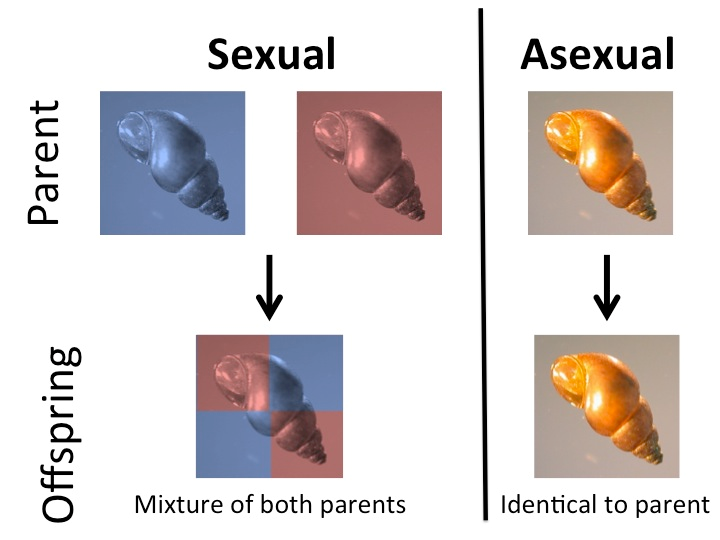 I will complete written STAAR type assessment questions over sexual / asexual reproduction via a DOL quiz.
6th Grade Agenda
1. PDN
2. Finish Biodiversity Foldable
3. DOL
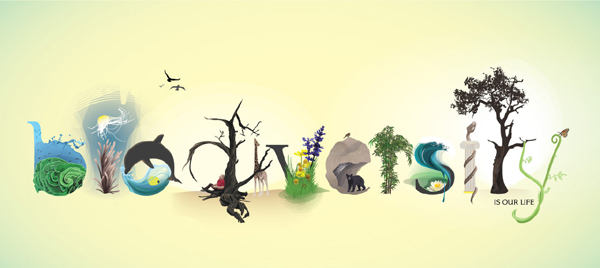 6th Grade TEKS
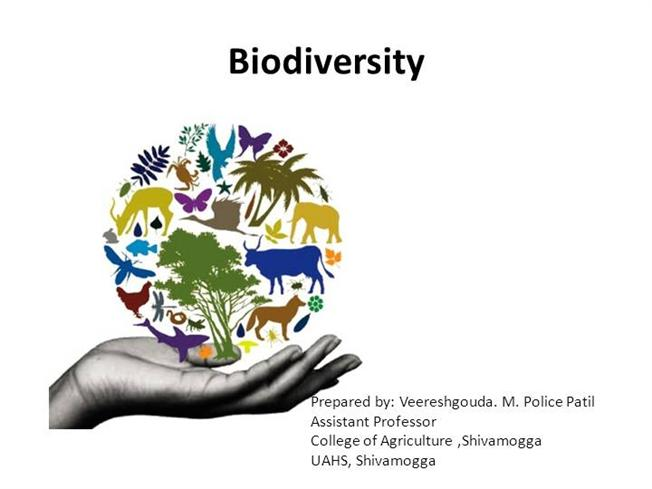 7.10B Describe how biodiversity contributes to the sustainability of an ecosystem.
6th Grade LO
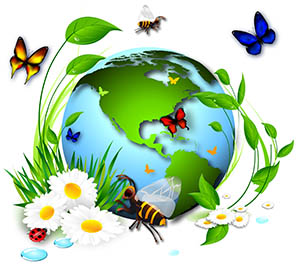 We will investigate what biodiversity is through completion of an inter-active foldable.
7.10B Describe how biodiversity contributes to the sustainability of an ecosystem.
6th Grade DOL
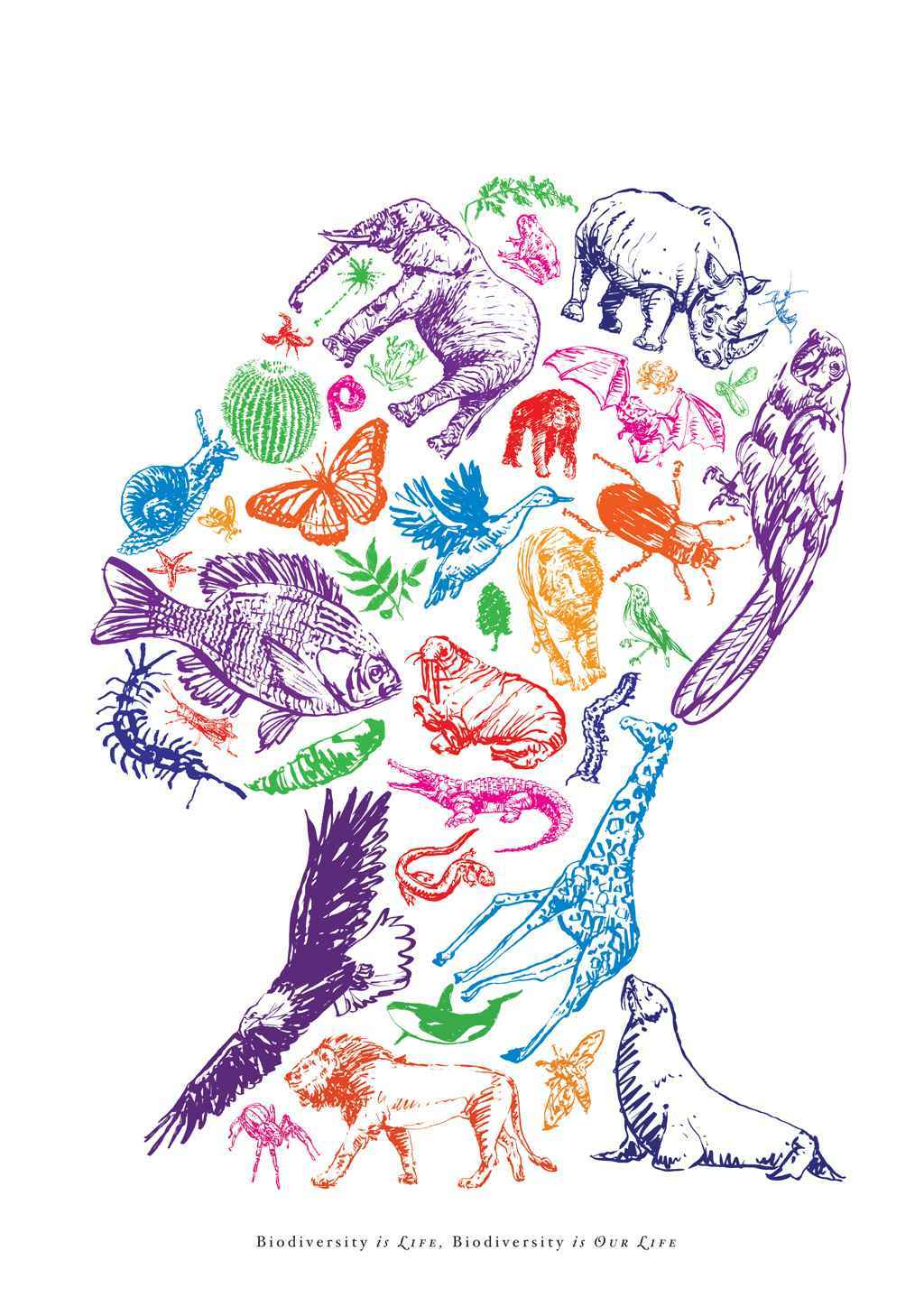 I will complete written STAAR type questions over biodiversity via a DOL quiz.